«Дружбой нужно дорожить»
Подготовили воспитатели:
Малевич К.В 1кв.кт
Сашкова Т.А 1кв.кг
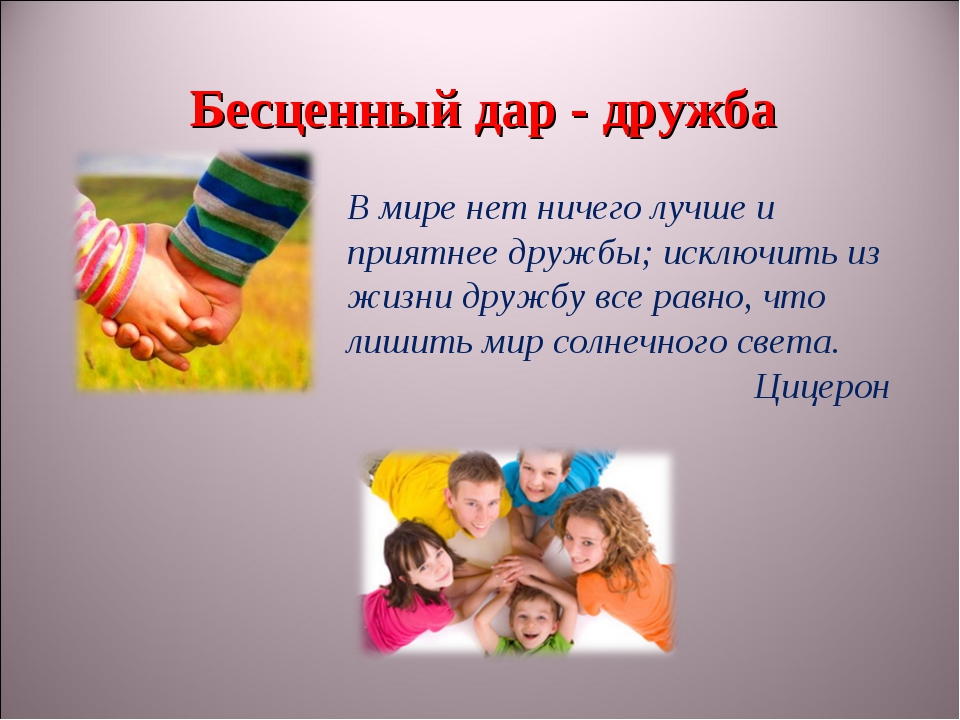 СЕМЬЯ!!!
Семья должна работать в команде, поддерживая индивидуальные цели и стремления друг друга.
Дети должны жить в мире красоты, игры и сказки. Это все им дает семья.
Воспитание-хорошее дело : им решается участь человека.(В.Г Белинский)
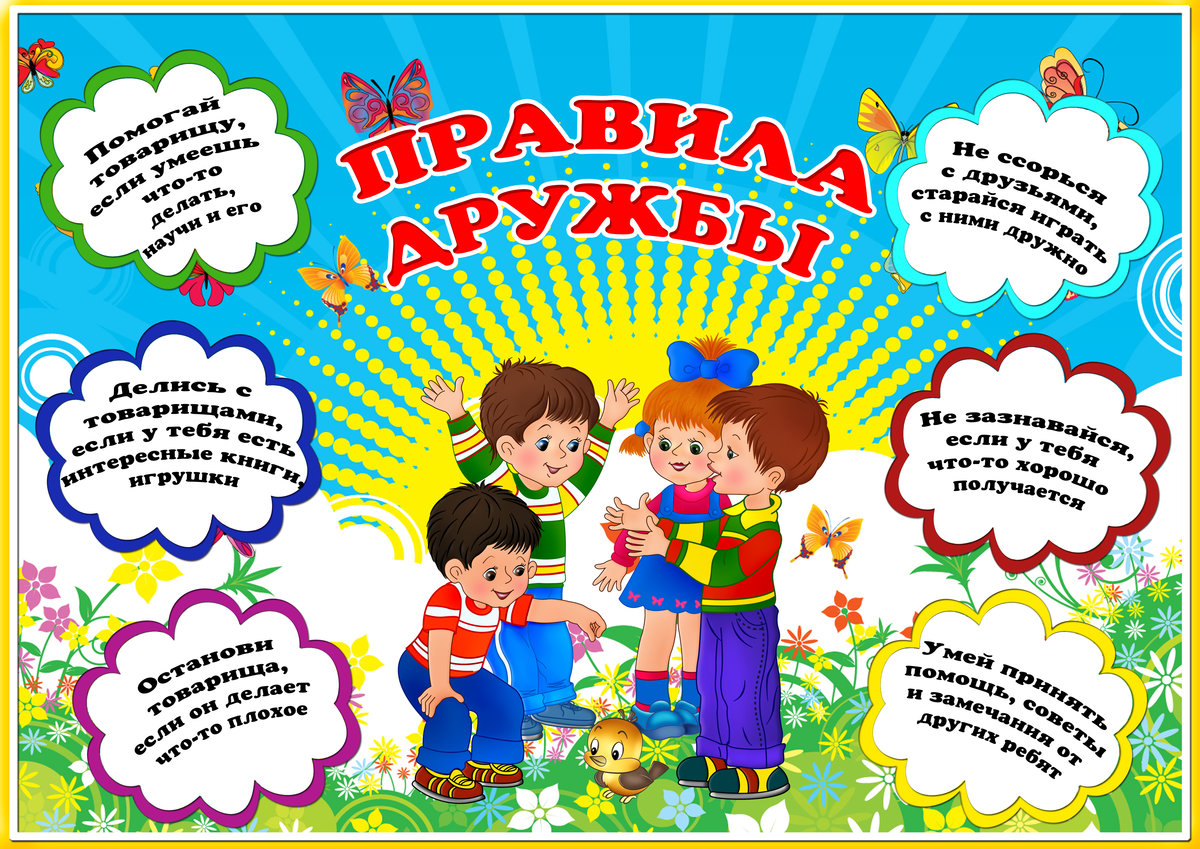 Воспитатель-это волшебник , который открывает детям дверь в мир взрослых ! И от того, что знает и умеет воспитатель, зависит и то, чему и как он научит своих воспитанников! К.Гельвеций
В детском саду дети учатся общаться!
Победила «Дружба»
Человек без друзей, что дерево без корней!
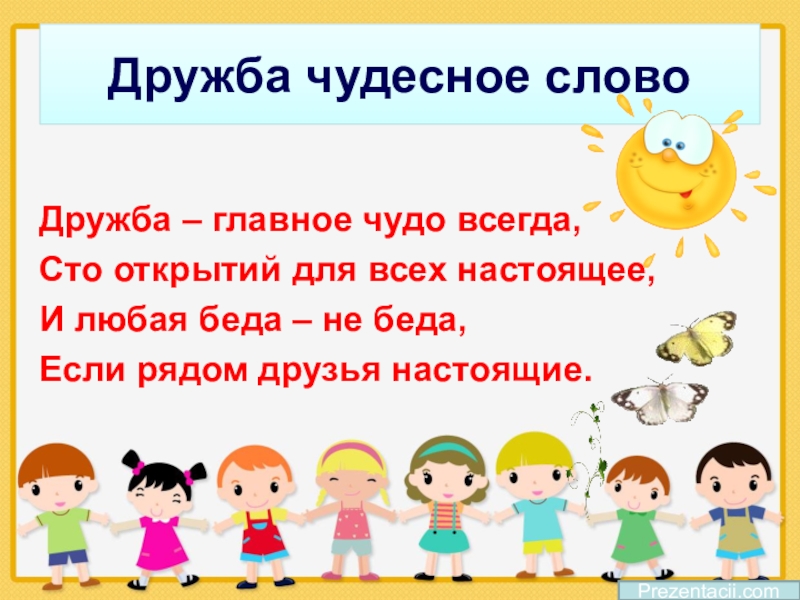 Россия- многонациональная страна!
Россия-многонациональное государство. Оно включает в себя более 100 различных народов, которые поддерживают дружеские отношения, то есть находятся в толерантной связи.
У друзей нет выходных!
Дружит с солнцем ветерок
И роса с травою.
Дружит с бабочкой цветок,
Дружим мы с тобою!
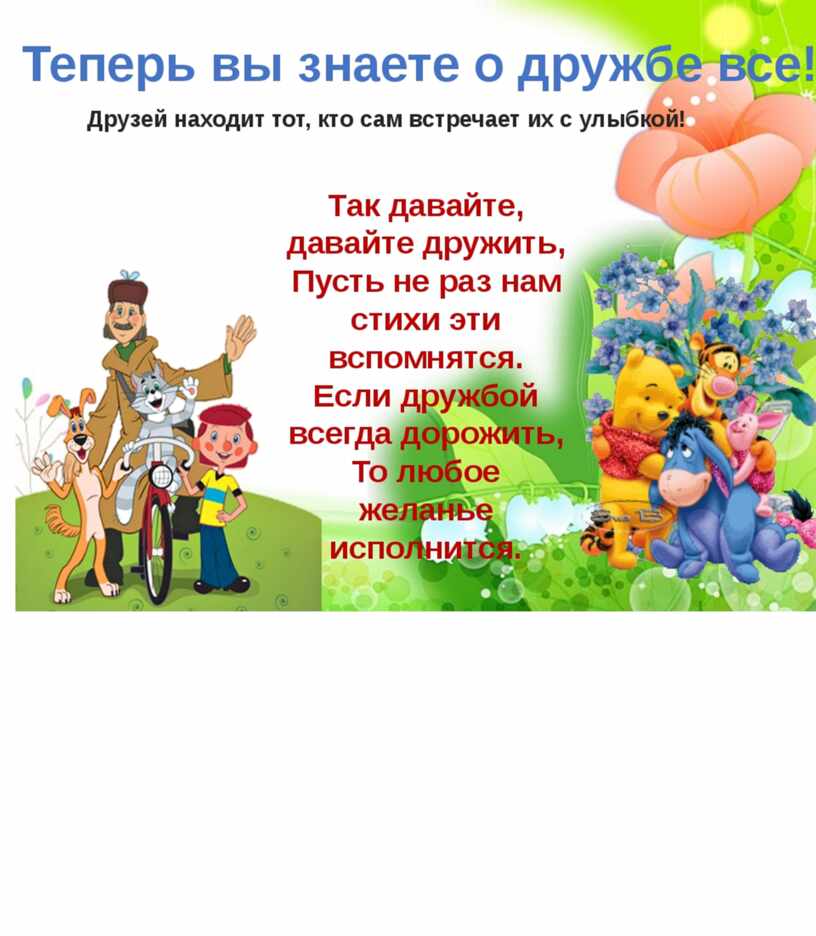